STUD
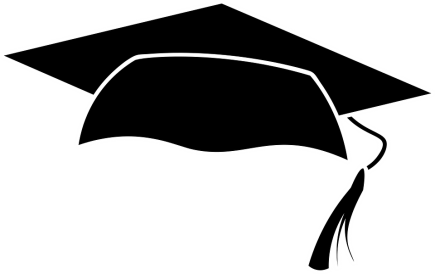 SE STUDEM, BEZ OSTUDY!
STUDENTSKÁ STRANA
Čím dál častěji si klademe otázky:
Jak nejlépe učit, studovat nebo zjišťovat výsledky vzdělávání?
AKTUÁLNÍ DĚNÍ
Otázce vzdělávání a výchovy národa se nevěnuje náležitá pozornost. Přes všechny protesty jsou platy učitelů i nadále nedostačující. Stále se vedou spory ohledně státní maturity a stále školství chybí potřebné finance.
A proto je tu STUD!
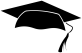 NÁŠ PROGRAM
reforma školství
efektivnější osnovy
podpora studentů a pedagogů
větší svoboda studentů
více volitelných předmětů
dostupné vzdělání i pro dospělé
kurzy pro učitele
stáže v zahraničí
vyšší platy
podpora studentských iniciativ
erasmus
kariérní testování
zážitkové kurzy
S
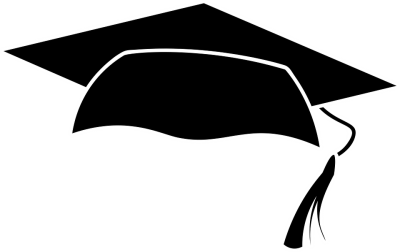